1
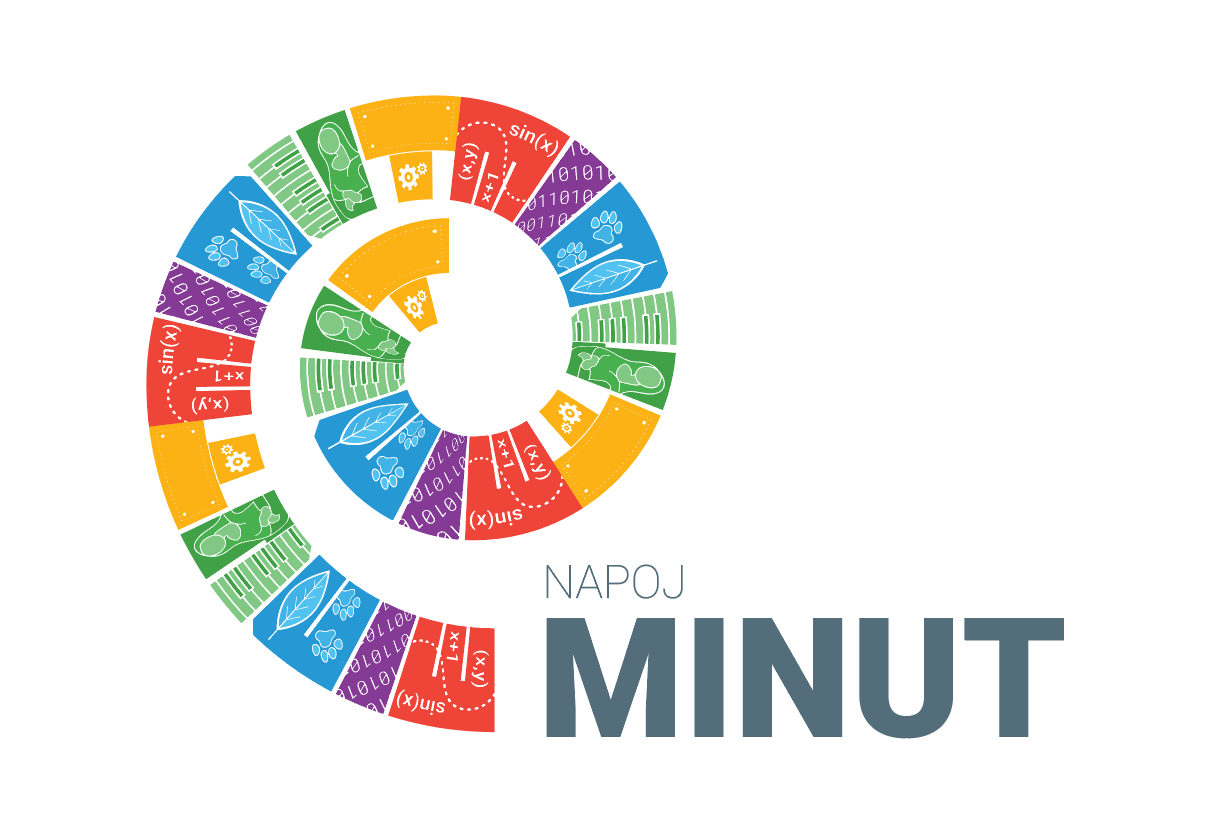 Gibanje
fizika, OŠ

Zdenka Candellari
Mia Zala Smrečnik
4. - 7. mali srpan 2023
NAPOJ MINUT - predstavitev
2
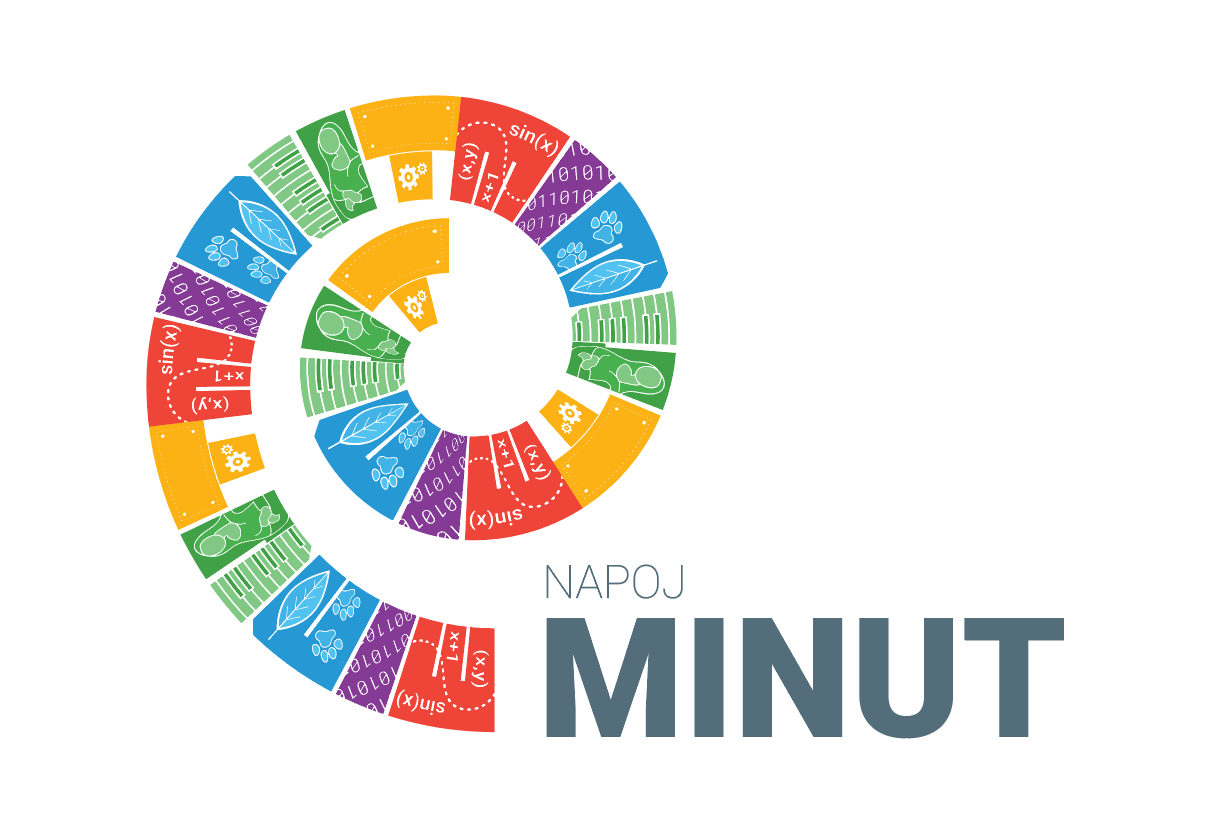 FIZIKA
Prepoznavanje fizikalnih količin
Uporaba formule za izračun hitrosti
Določanje enot na grafu
Risanje grafa s(t) in v(t)

RAČUNALNIŠTVO
Uporaba okolja Scratch
Sinhronizacija elementov  
Raba zank
Raba vejitev 
Risanje v programu Scratch
4. - 7. mali srpan 2023
NAPOJ MINUT - predstavitev
3
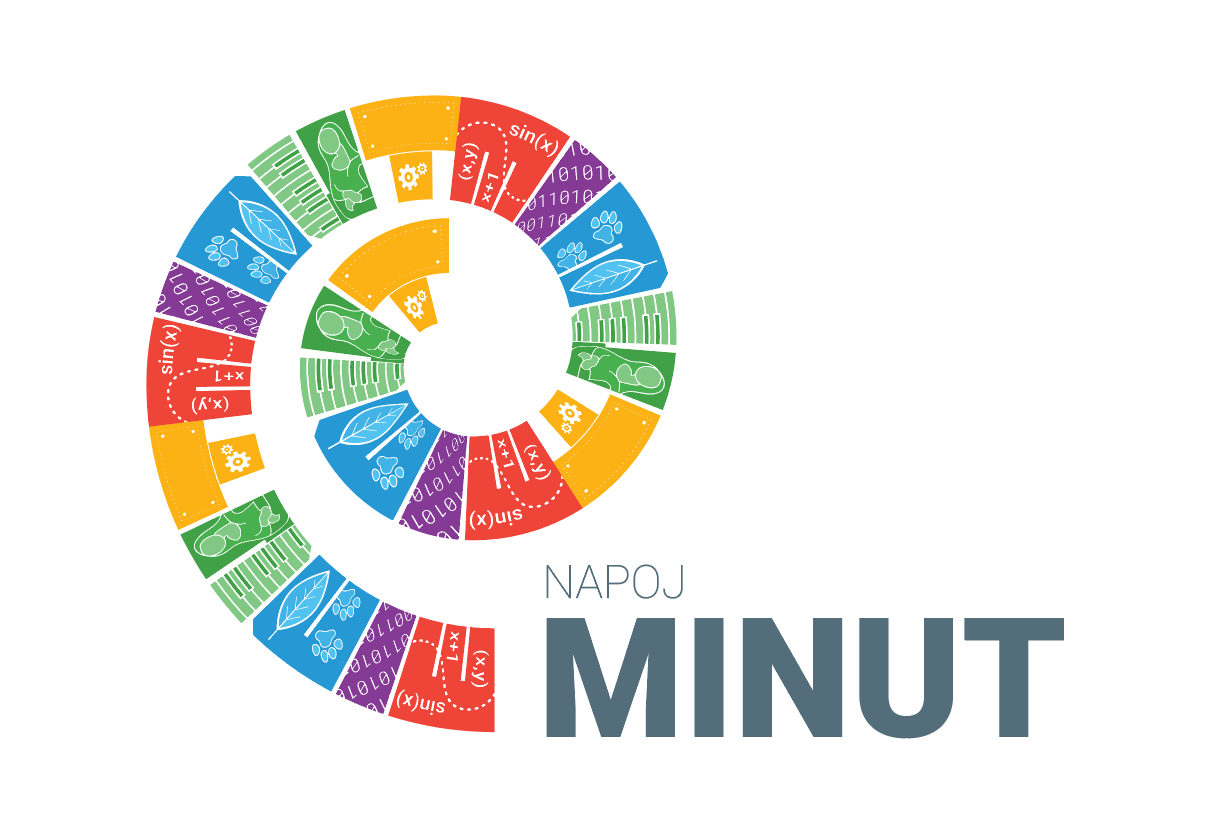 Testni programi
Glavna naloga
https://scratch.mit.edu/projects/872412080 

Potencialna nadgradnja
https://scratch.mit.edu/projects/872461059
4. - 7. mali srpan 2023
NAPOJ MINUT - predstavitev